S L O V E N I J ADOMŽALE
Mesto možnosti in priložnosti, prostor zadovoljnih ljudi
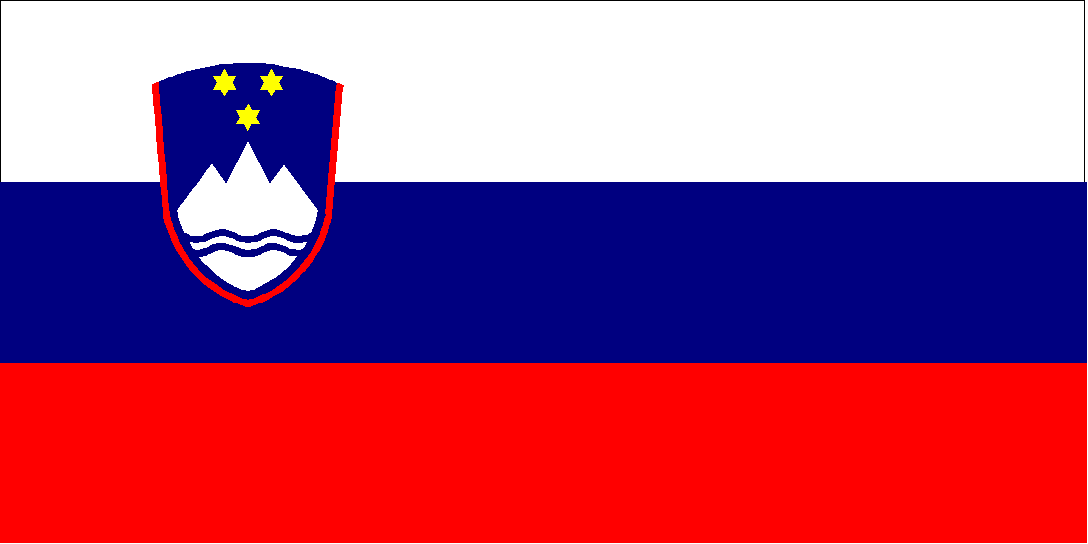 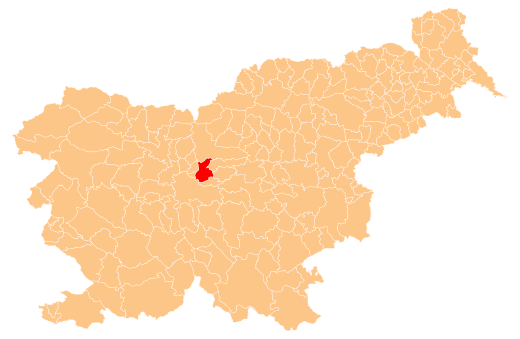 Glavno mesto: Ljubljana
OBČINA DOMŽALE
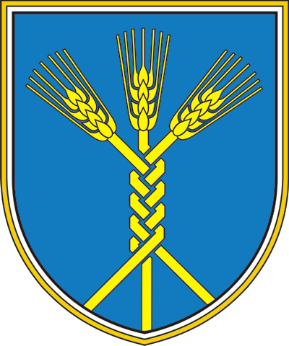 Lega in obseg
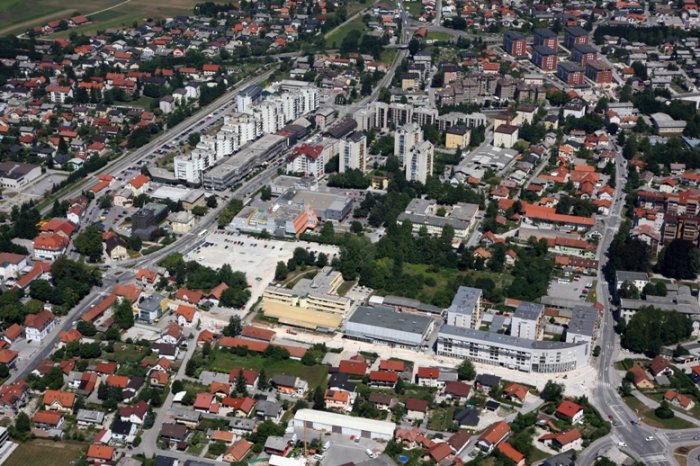 72.3 km²
35 205 prebivalcev
50 naselij
Slamnikarstvo je bila nekoč najbolj razširjena obrt.
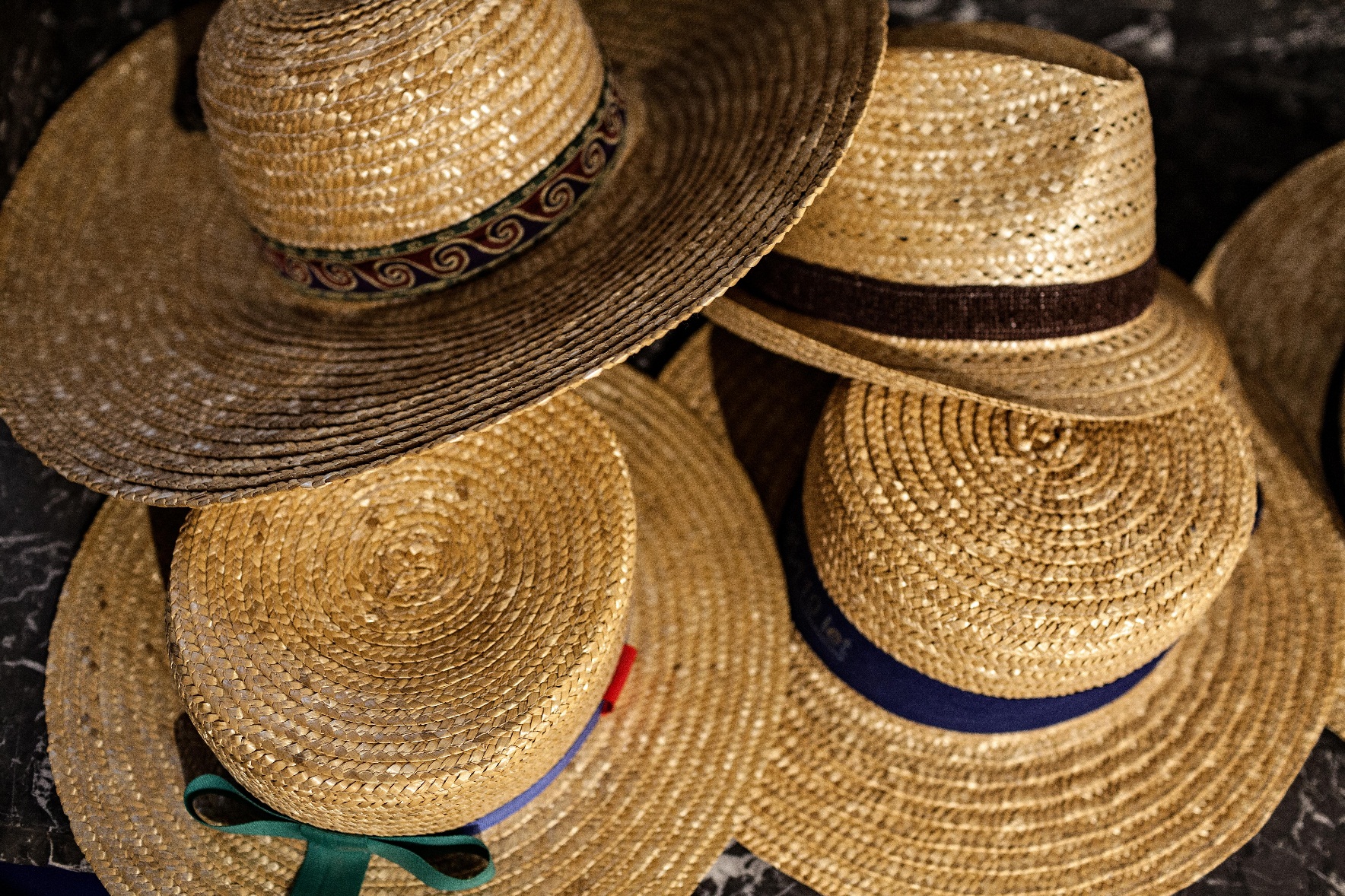 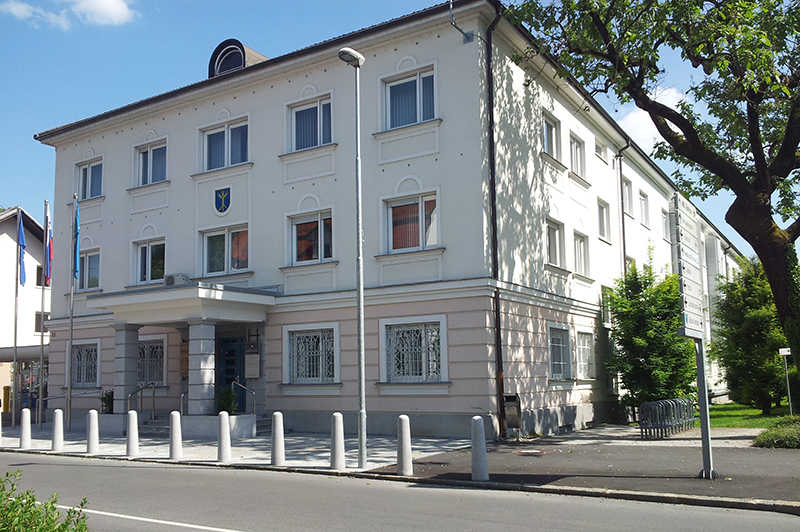 Občina Domžale
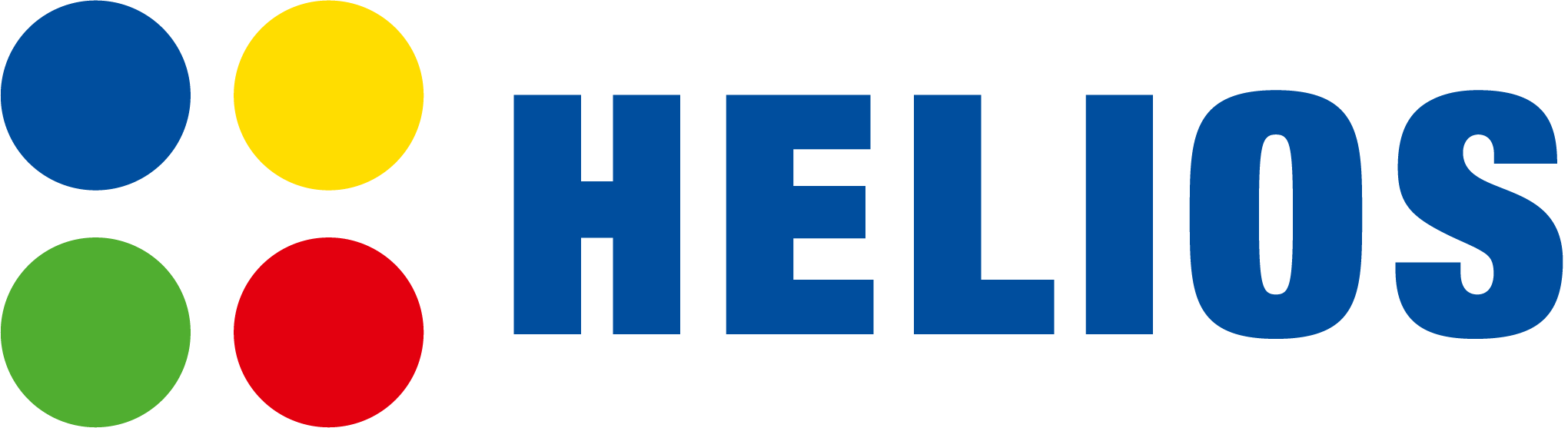 tovarna lakov in barv
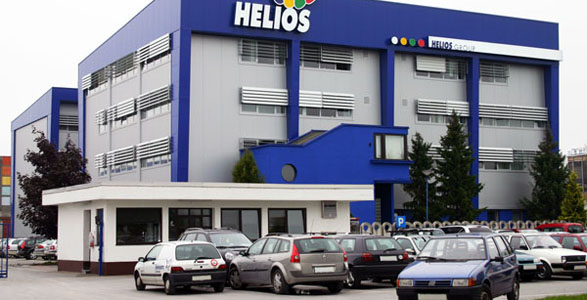 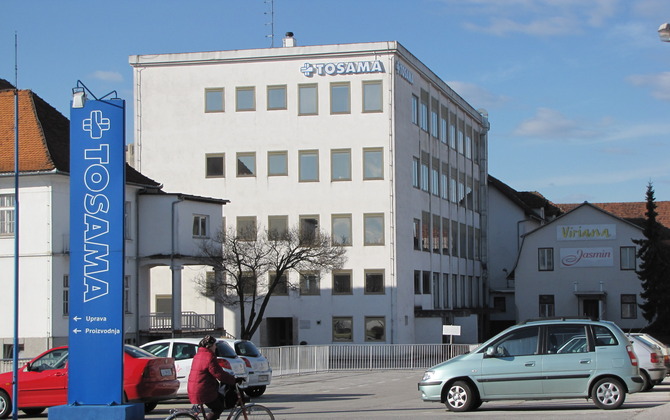 TOVARNA TOSMA
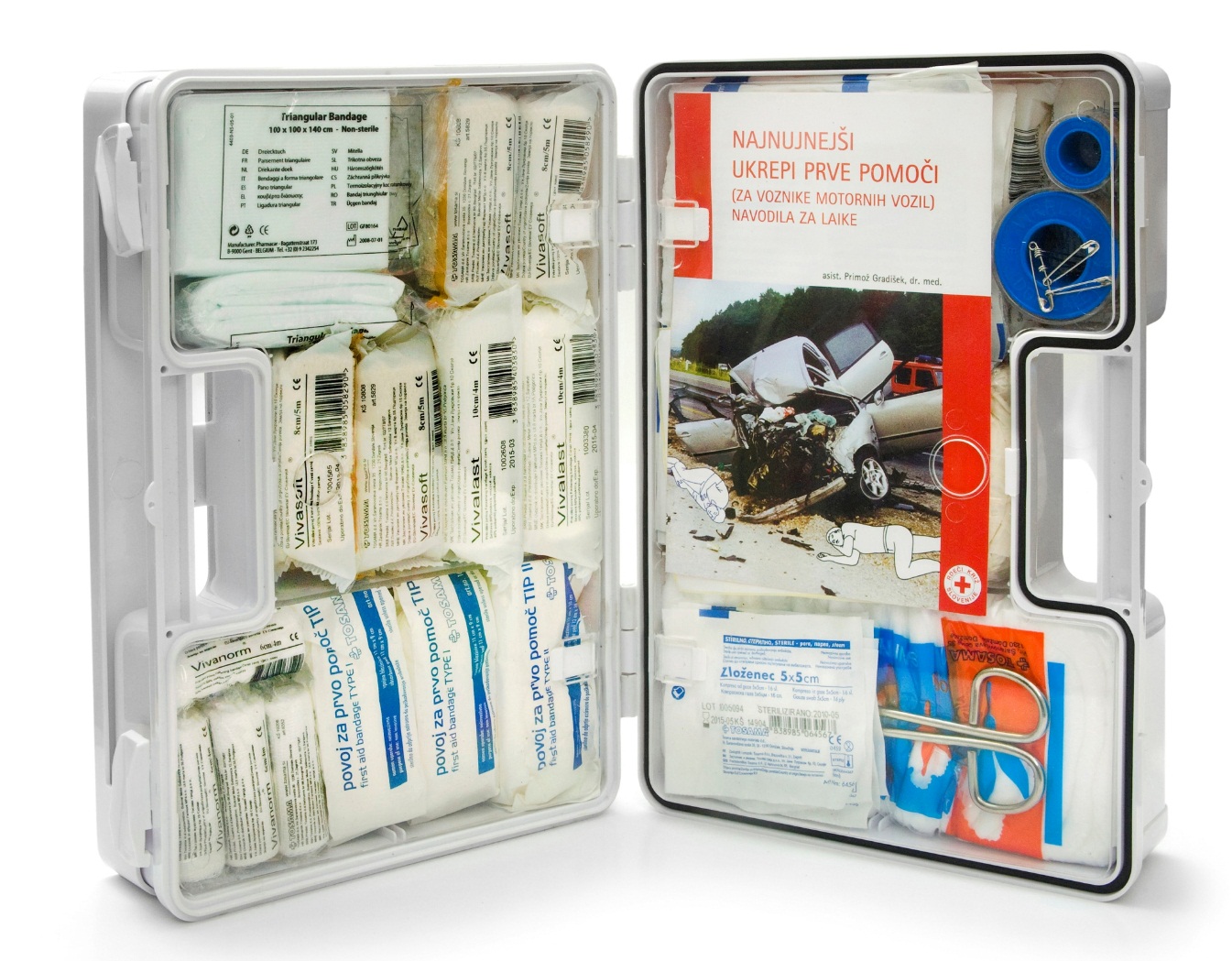 tovarna sanitetnega materiala
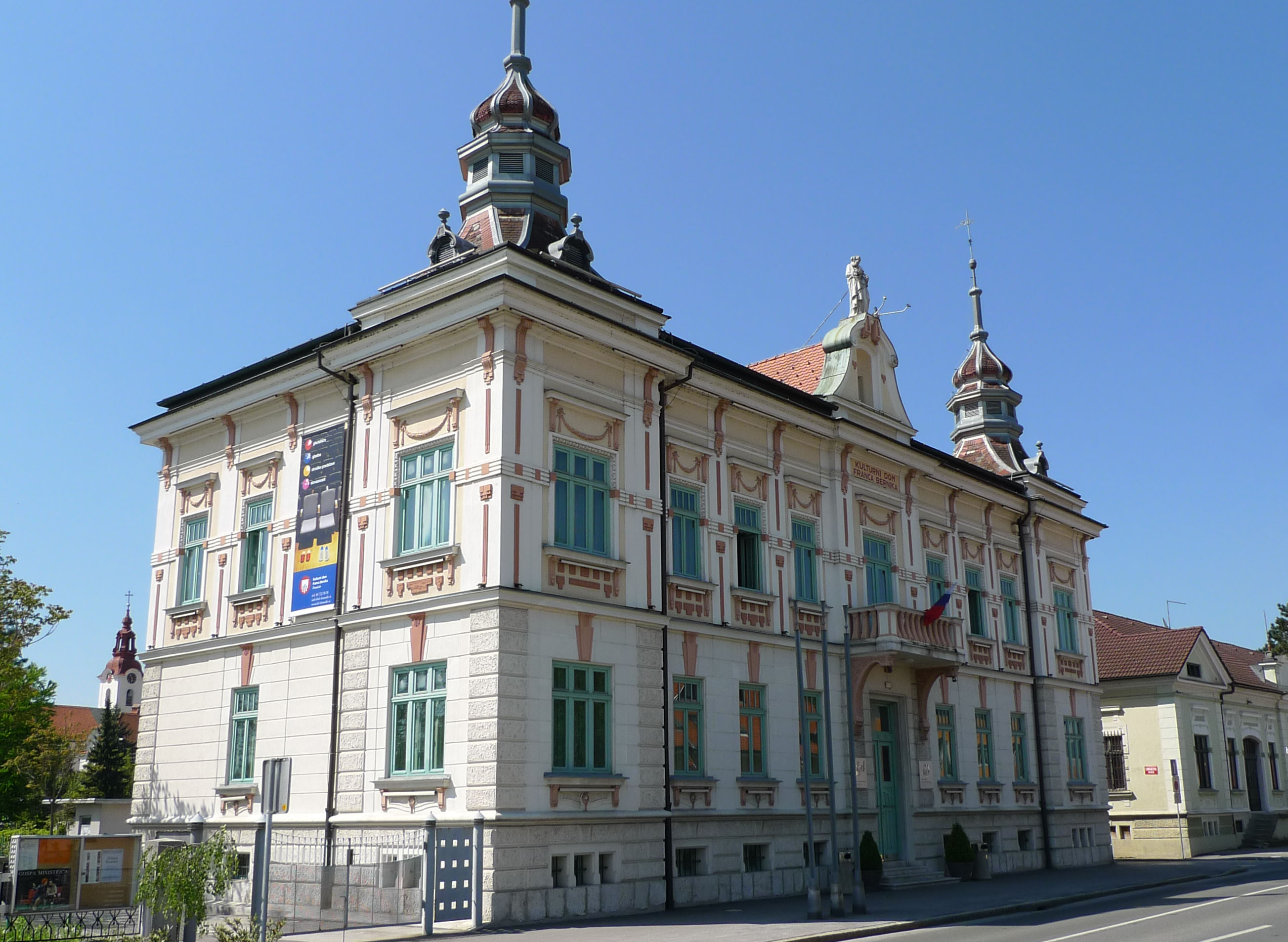 Kultura
Kulturni dom Franca Bernika
Šport – NK Domžale
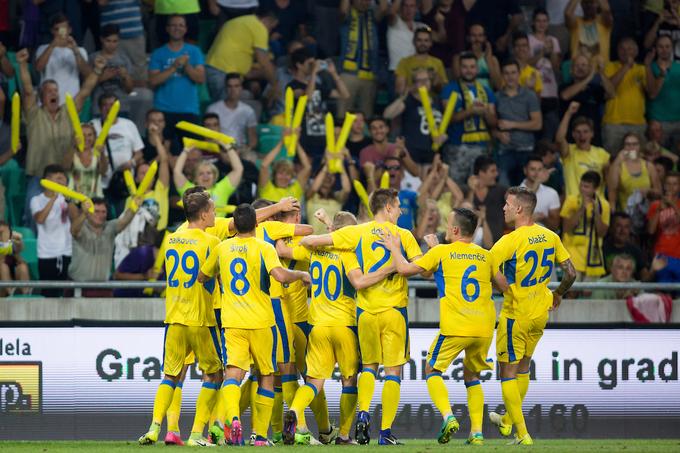 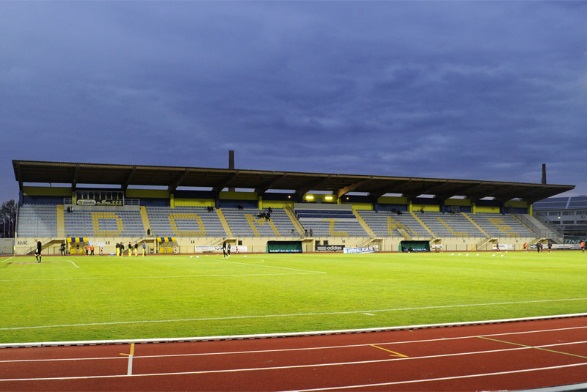 Košarka – Helios suns
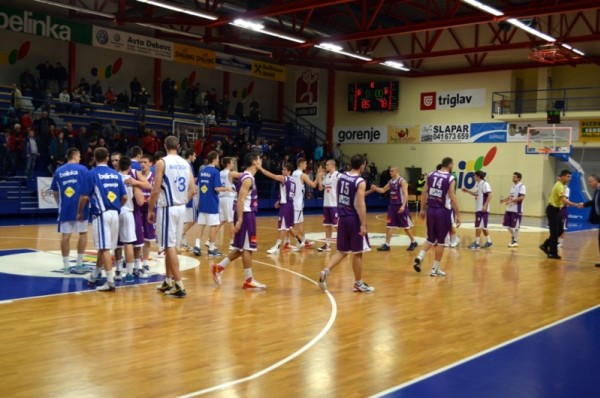 Kulturna in naravna dediščina (Menačnikova hiša)
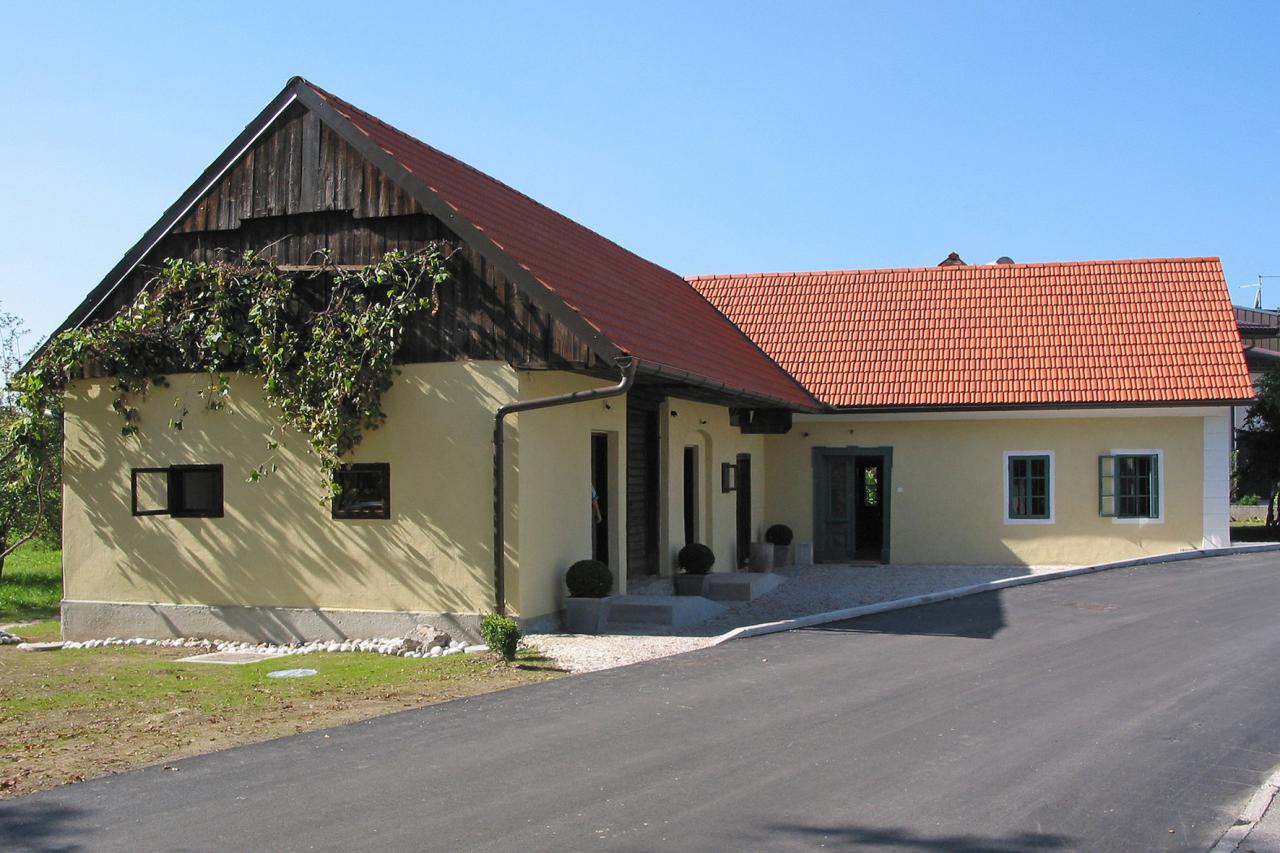 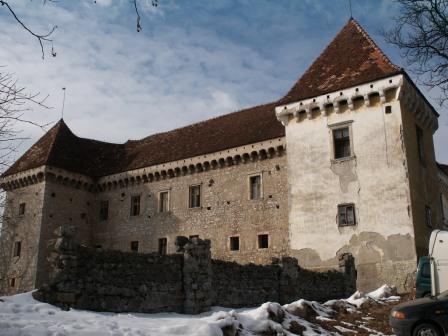 Grad Krumperk
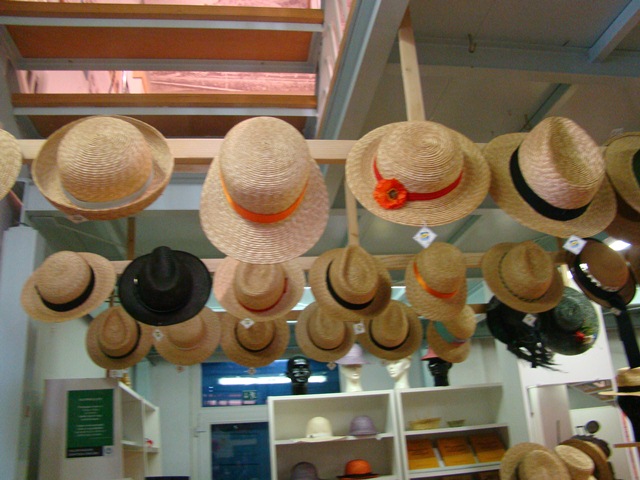 Muzej slamnikarstva
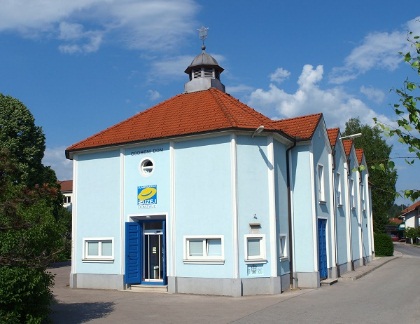 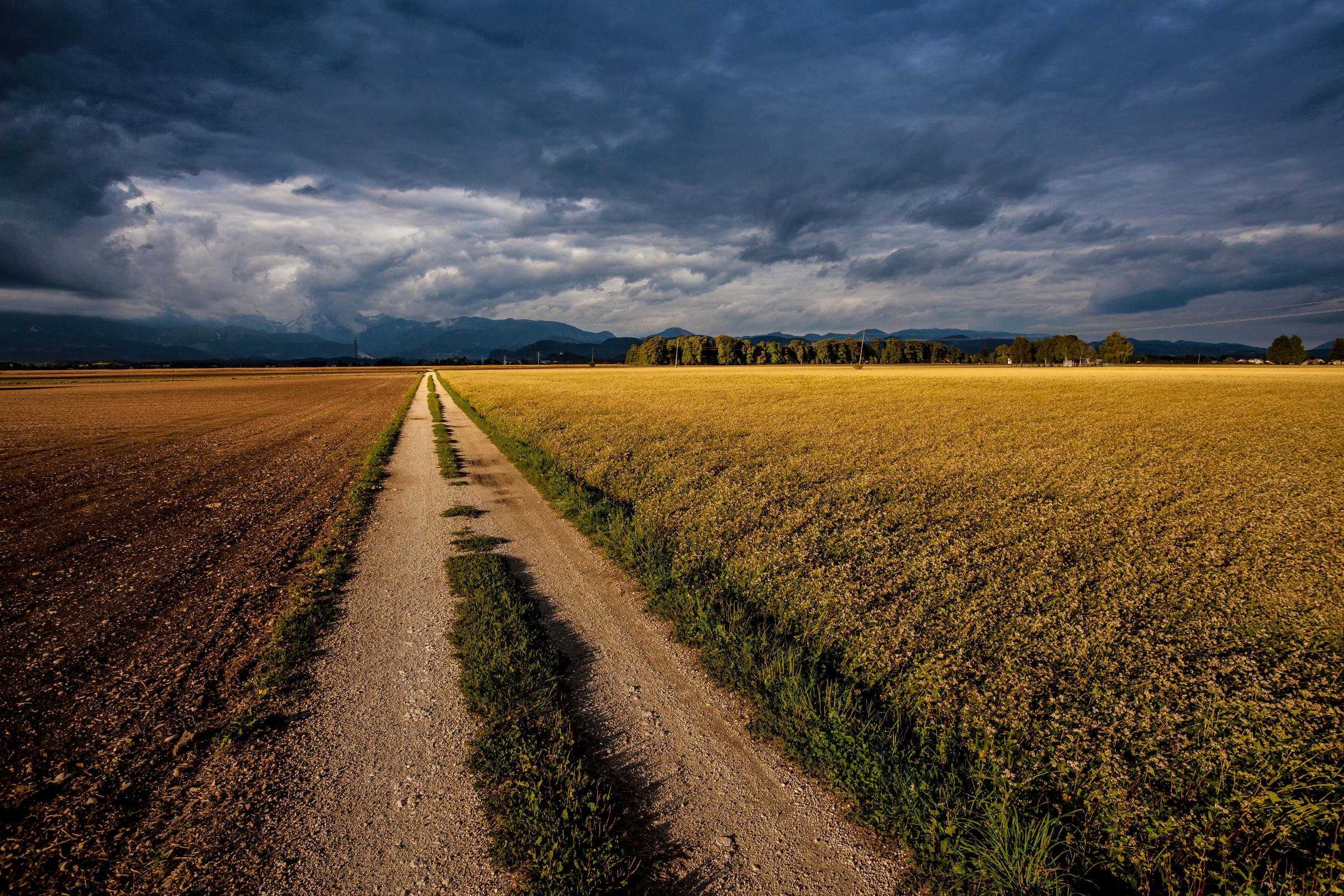 Mengeško- domžalsko polje:  sprehajalne poti
Hotel Krona
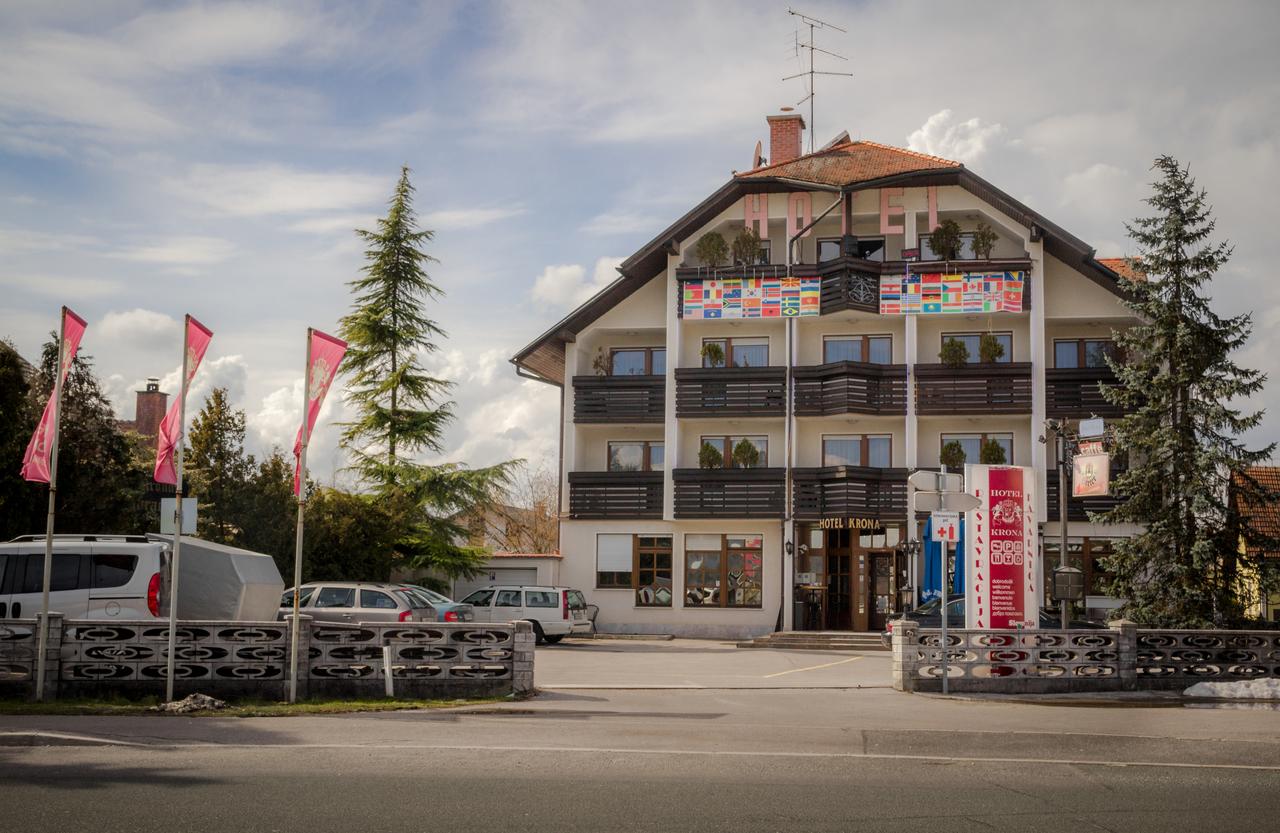 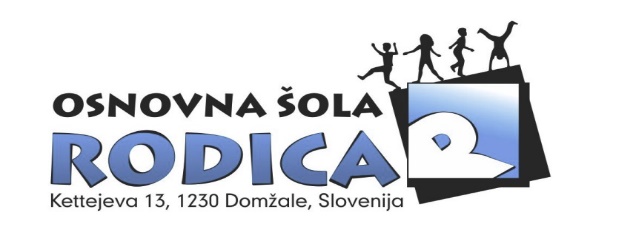 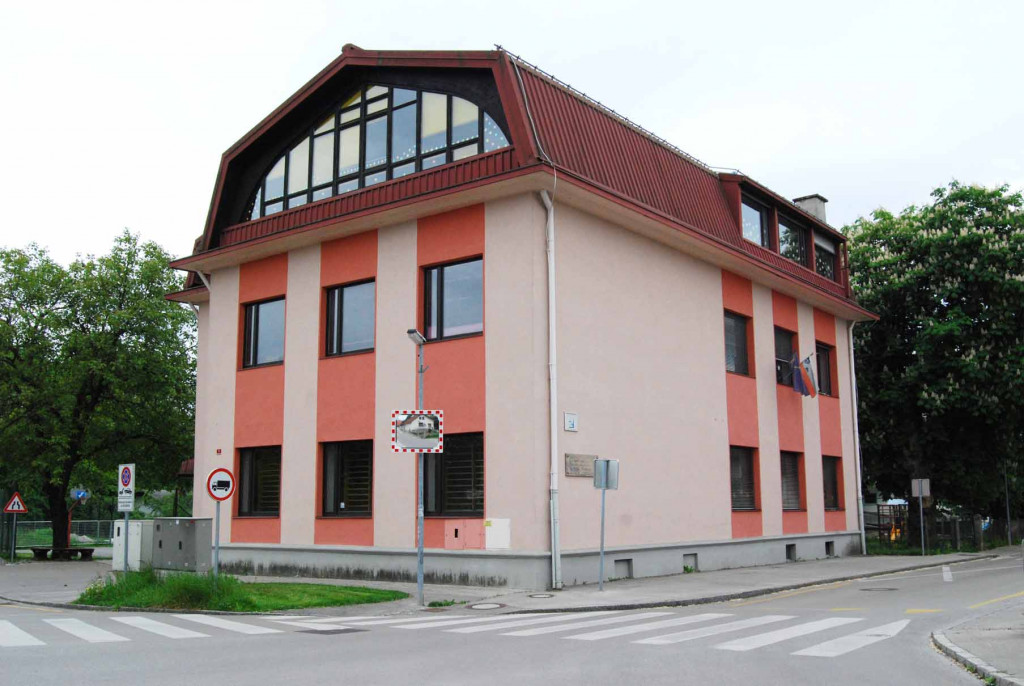 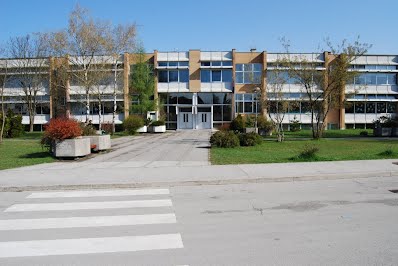 OŠ Rodica, oddelki Jarše
OŠ Rodica
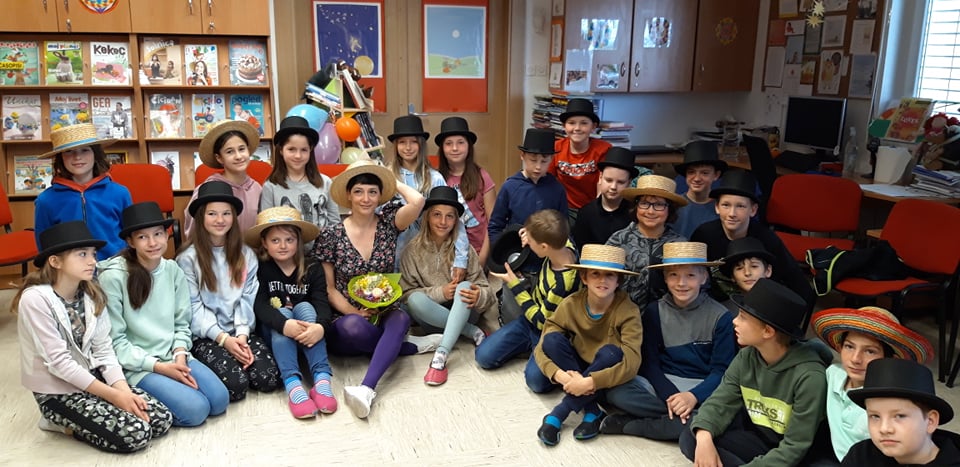 Srečanje 5. b s pisateljico Mašo Ogrizek v šolski knjižnici, april 2022
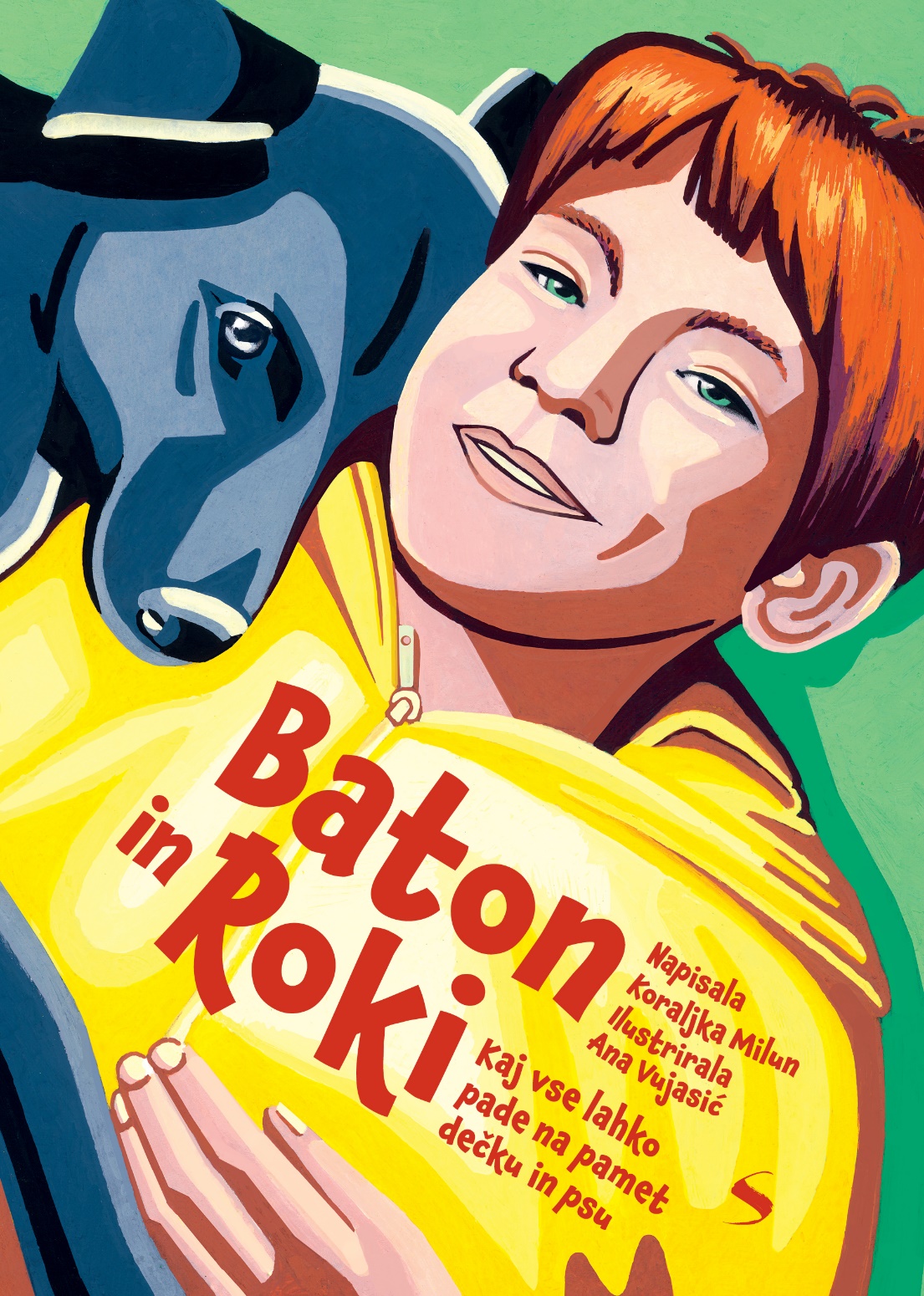 B
R
A
N
J
E

N
E

P
O
Z
N
A

M
E
J
A
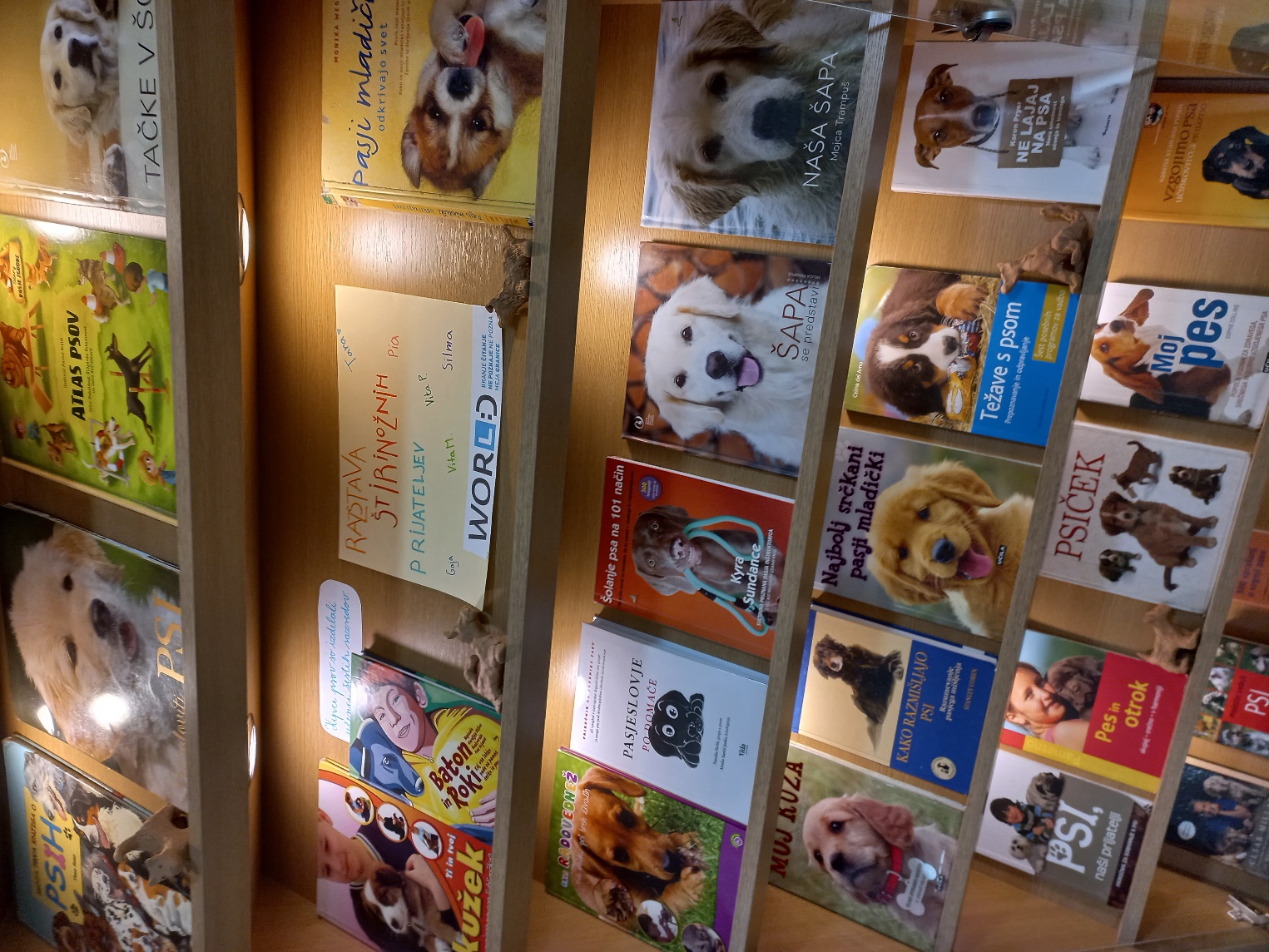